Что делать, если рейс отменили или отложили
Если авиакомпания уведомила пассажира об отмене рейса более чем за 24 часа до полёта, система переоформит билет на аналогичный рейс. Если пассажира не устраивает предложение авиакомпании или он не хочет лететь этим рейсом, ему оформляют вынужденный возврат. После того как авиакомпания подтвердит правомерность возврата билета без штрафа, пассажиру выплатят денежные средства.
Иногда пассажиры узнают о задержке или отмене рейса уже в аэропорту. В этом случае нужно действовать оперативно:
1.       Обратитесь к представителю компании-перевозчика, в которой вы купили билет. Это можно сделать через сотрудников аэропорта или справочную службу.
2.       Узнайте у авиакомпании причину отмены или задержки рейса. Для пассажиров, которые оказались в такой ситуации, у каждой компании есть определённый план действий.
3.       Поставьте штамп об отмене или задержке рейса в маршрутную квитанцию или посадочный талон. Такой штамп необходим, если в дальнейшем вы хотите получить компенсацию.
Если вы в этот момент находитесь за пределами РФ, обязательно ознакомьтесь с правилами страны пребывания и авиакомпании, которая отменила или отложила рейс.
Обязательно сохраняйте чеки, которые подтверждают расходы. Так можно будет потребовать возместить ущерб и получить компенсацию. Например, если сотрудники авиакомпании отказали в помощи или вам не подошли другие предложения.
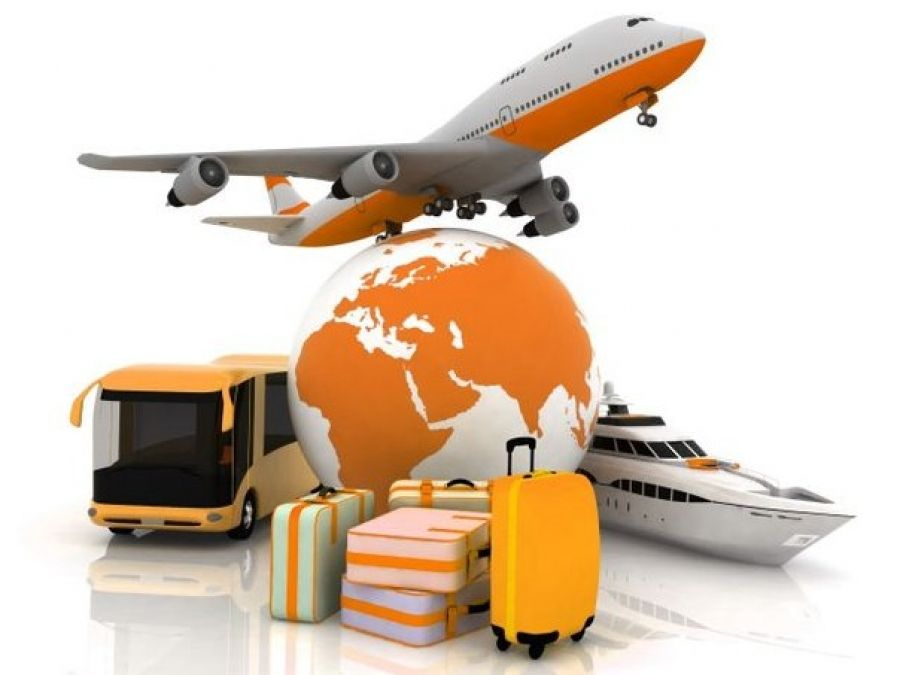